Micropython no Spike Prime
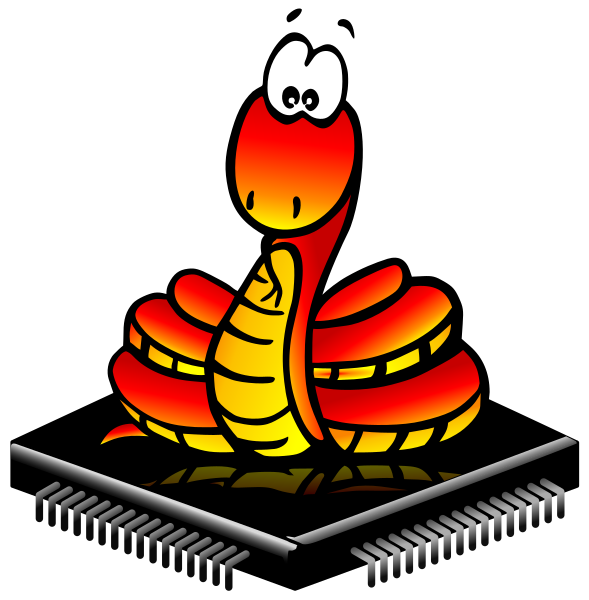 por SANJAY e ARVIND SESHAN
Objetivos
Aprender a usar o REPL MicroPython no SPIKE Prime.
Para criar programas em VS Code e roda-los no Hub siga as instruções em: https://github.com/sanjayseshan/spikeprime-vscode/wiki
Copyright © 2020 SPIKE Prime Lessons (primelessons.org) CC-BY-NC-SA.  (Last edit: 1/17/2020)
2
Passo 1: Conexão (windows)
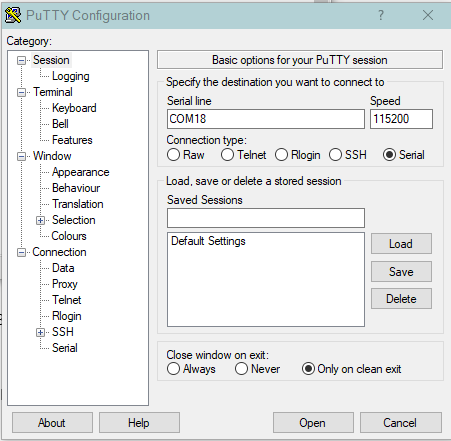 Instale um emulador de terminal a sua escolha:
Exemplo: PuTTY https://www.putty.org/
Certifique-se que o software do SPIKE Prime não está aberto.
Conecte o Hub via USB ao PC
Ache a porta
No PC,  vá para o Gerenciador de Dispositivos (Menu Iniciar  Ferramentas Adminstrativas do Windows  Gerenciamento do Computador  Gerenciador de Dispostivos) na aba serial para ver quais portas serial estão conectadas.
Se você tem varias portas USB tente desconectar e reconectar para ver quais aparecem
Conecte a porta certa a uma taxa de 115200 baud.
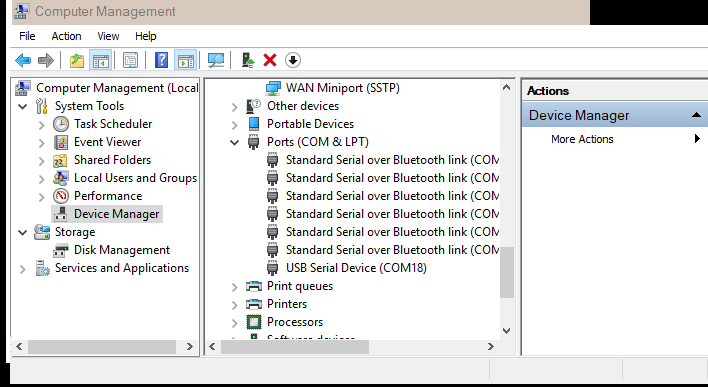 Copyright © 2020 SPIKE Prime Lessons (primelessons.org) CC-BY-NC-SA.  (Last edit: 1/17/2020)
3
Passo 1: Conexão (Debian GNU/Linux)
Abra o terminal – ele geralmente é achado em Aplicativos  Ferramentas do sistema
Digite os seguintes comandos (eles são para Debian e derivados)
sudo apt-get update
sudo apt-get install –y screen
Conecte seu Hub e execute sudo dmesg. Uma longa lista de mensagens de log irá aparecer.  Na última linha (ou perto dela) deve conter o dispositivo USB ACM e uma identificação similar a ttyACM0. Se você não localiza-la primeiro procure pelo bloco grande LEGO Technic.
Execute sudo screen /dev/ttyACM0 115200. Troque ttyACM0 pela sua identificação.
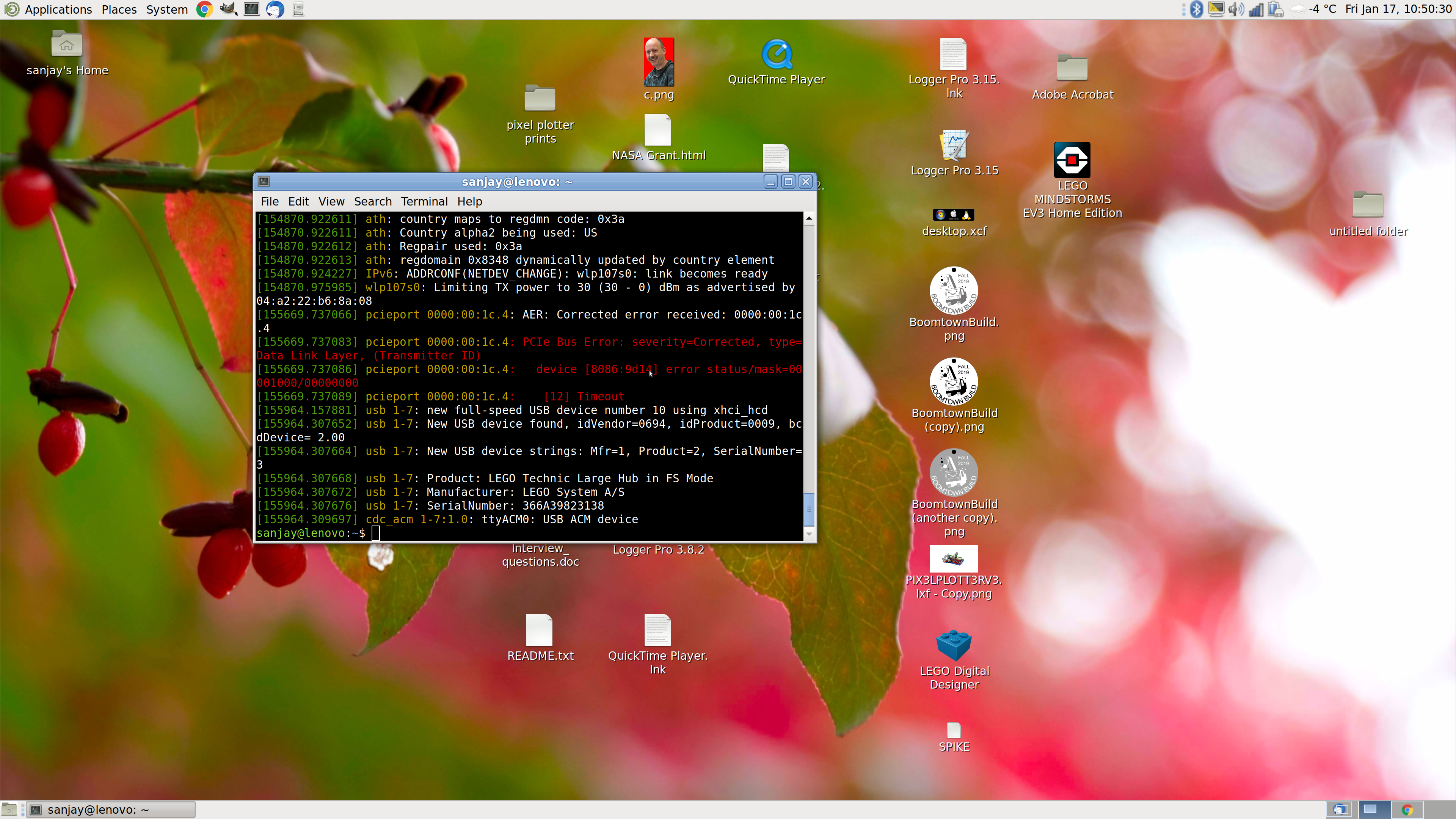 Copyright © 2020 SPIKE Prime Lessons (primelessons.org) CC-BY-NC-SA.  (Last edit: 1/17/2020)
4
Passo 1: Conexão (MAC OS X)
Abra o terminal – geralmente localizado em Aplicações  Utilidades
Execute ls /dev/ | fgrep usb | fgrep tty para localizar a porta do Hub.
Execute screen /dev/tty.usbmode366A398231381 115200.  Troque tty... Pela resposta do primeiro comando. Se houver várias respostas tente todas acertar.
Abaixo temos um exemplo dos comandos rodando. A resposta do computador esta em verde e o comandos digitados em preto.

$ ls /dev | fgrep usb | fgrep tty
tty.usbmodem366A39831234
$ screen /dev/tty.usbmodem366A39831234
Copyright © 2020 SPIKE Prime Lessons (primelessons.org) CC-BY-NC-SA.  (Last edit: 1/17/2020)
5
Passo 2
Você pode ver uma lista de números. São o log de motores e sensores.
Aperte Ctrl-C
Você estará pronto para programar.
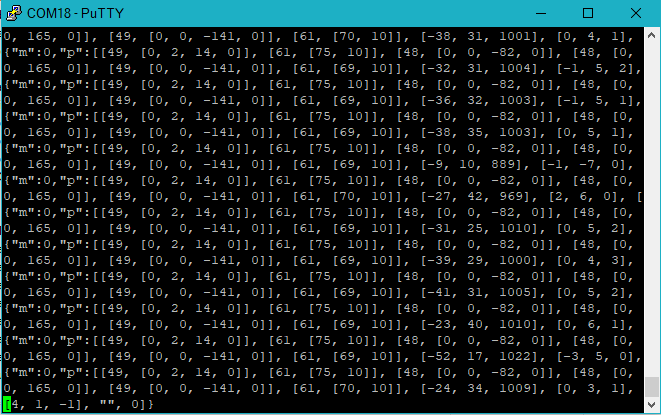 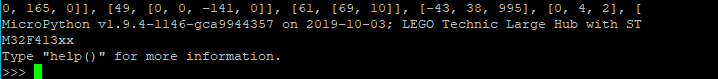 Copyright © 2020 SPIKE Prime Lessons (primelessons.org) CC-BY-NC-SA.  (Last edit: 1/17/2020)
6
Modulo HUB
O módulo “hub” contém todas as funções principais para interagir com o Hub do SPIKE Prime.
Para acessar este módulo, você primeiro deve importa-lo. Digite “import hub” no prompt do MycroPython


Uma vez que você tenha importado o Hub você pode explorar um pouco das possibilidades usando o recurso de “auto completar”. Digite “hub.” (certifique-se de inserir o ponto) e depois aperte a tecla Tab.
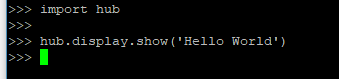 >>> hub.
__class__       __name__        __version__     BT_VCP
Image           USB_VCP         battery         ble
bluetooth       button          display         info
led             motion          port            power_off
sound           status          supervision     temperature
Copyright © 2020 SPIKE Prime Lessons (primelessons.org) CC-BY-NC-SA.  (Last edit: 1/17/2020)
7
Comando de ajuda
O MycroPython no bloco também dispõe de uma ferramenta de ajuda limitada. Para  acessa-la, digite “help()”
>>> help()
Welcome to MicroPython!

For online help please visit http://micropython.org/help/.

Quick overview of commands for the board:
  hub.info()    -- print some general information
  hub.status()  -- print sensor data

Control commands:
  CTRL-A        -- on a blank line, enter raw REPL mode
  CTRL-B        -- on a blank line, enter normal REPL mode
  CTRL-C        -- interrupt a running program
  CTRL-D        -- on a blank line, do a soft reset of the board
  CTRL-E        -- on a blank line, enter paste mode

For further help on a specific object, type help(obj)
For a list of available modules, type help('modules')
Copyright © 2020 SPIKE Prime Lessons (primelessons.org) CC-BY-NC-SA.  (Last edit: 1/17/2020)
8
Outros módulos
Digite o comando help(‘modules‘) (Certifique-se de usar as aspas)







Isso provem uma lista de módulos disponíveis no SPIKE Prime
>>> help('modules')
__main__          heapq             struct            umachine
_onewire          hub               sys               uos
array             io                time              urandom
binascii          json              ubinascii         ure
builtins          machine           ucollections      uselect
cmath             math              uctypes           ustruct
collections       micropython       uerrno            utime
errno             os                uhashlib          utimeq
firmware          random            uheapq            uzlib
gc                re                uio               zlib
hashlib           select            ujson
Plus any modules on the filesystem
Copyright © 2020 SPIKE Prime Lessons (primelessons.org) CC-BY-NC-SA.  (Last edit: 1/17/2020)
9
Other Modules/Libraries
Você pode usar o comando Importar para carregar qualquer módulo que você ache e então usar o autocompletar ou o “help()” para explorar suas funções.
>>> import random
>>> help(random)
object <module 'urandom'> is of type module
  __name__ -- urandom
  getrandbits -- <function>
  seed -- <function>
  randrange -- <function>
  randint -- <function>
  choice -- <function>
  random -- <function>
  uniform -- <function>
>>> random.random()
0.711182
>>> random.random()
0.408947
Copyright © 2020 SPIKE Prime Lessons (primelessons.org) CC-BY-NC-SA.  (Last edit: 1/17/2020)
10
Desafio 1: Olá mundo
Mostre “Olá Mundo” na matriz de LED do Hub.
Alguns passos chave.
Importe o módulo Hub
Explore os componentes do módulo para achar o que controla a matriz de LEDs. (Dica: Você deseja usar o “display”.)
Por fim procure um método que mostre algo no display.
Copyright © 2020 SPIKE Prime Lessons (primelessons.org) CC-BY-NC-SA.  (Last edit: 1/17/2020)
11
Desafio 1: Olá mundo
Mostre “Olá Mundo” na matriz de LED do Hub.
>>> import hub
>>> hub.
__class__       __name__        __version__     BT_VCP
Image           USB_VCP         battery         ble
bluetooth       button          display         info
led             motion          port            power_off
sound           status          supervision     temperature
>>> hub.display.
__class__       callback        clear           pixel
rotation        show
>>> hub.display.show('Hello World')
Copyright © 2020 SPIKE Prime Lessons (primelessons.org) CC-BY-NC-SA.  (Last edit: 1/17/2020)
12
CRéDIToS
Essa lição foi criada por Sanjay Seshan e Arvind Seshan para SPIKE Prime Lessons
Mais lições em www.primelessons.org
Traduzido para o português por Lucas Colonna
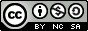 This work is licensed under a Creative Commons Attribution-NonCommercial-ShareAlike 4.0 International License.
Copyright © 2020 SPIKE Prime Lessons (primelessons.org) CC-BY-NC-SA.  (Last edit: 1/17/2020)
13